Gender and Energy -The Evolution*-
Nathyeli Acuna – nacuna@worldbank.org 
Gender Specialist
Why?
Gender Gaps are Present in the Energy Sector
For Ghana…
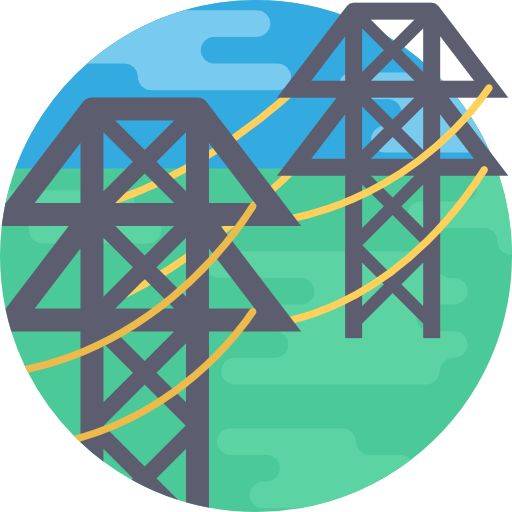 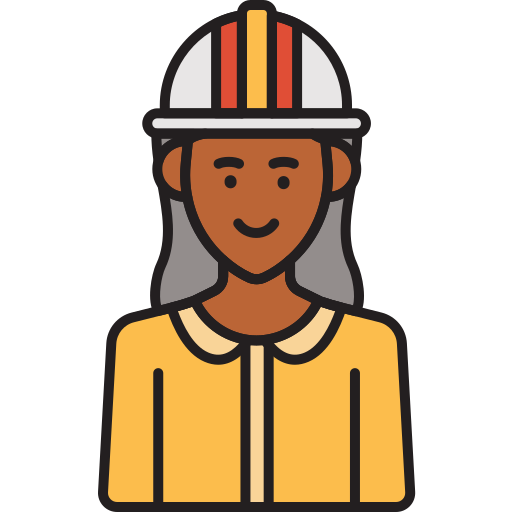 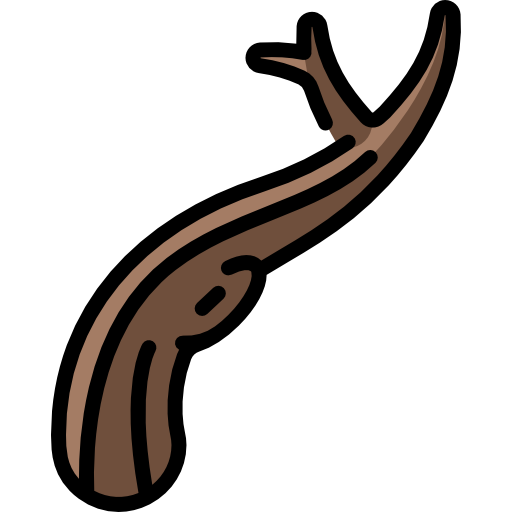 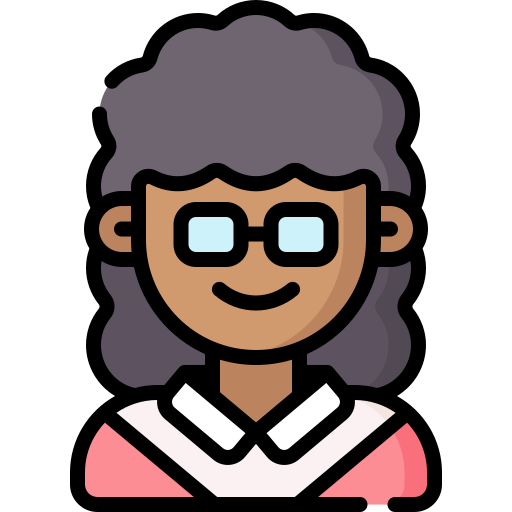 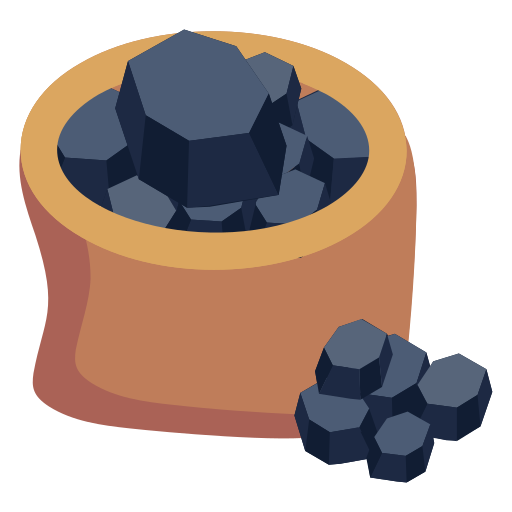 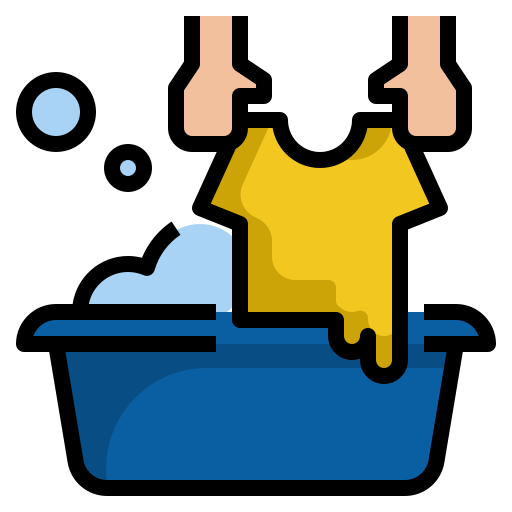 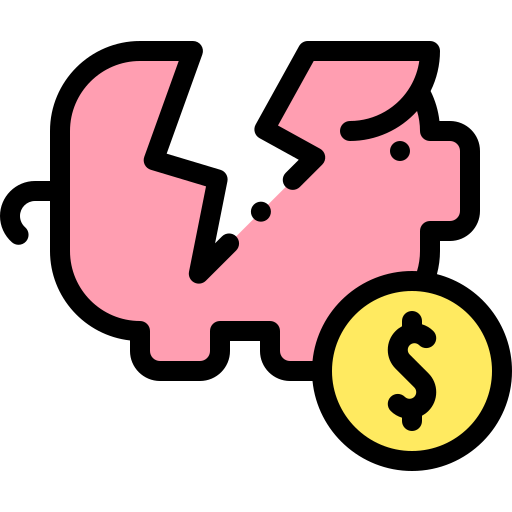 Women are less likely than men to be enrolled in tertiary education (13.6% vs. 17.7%)
(WEF, 2021)
Women are more likely to use pollutants as fuel for cooking than men (e.g.: charcoal 41.9% vs 34.4%) (DHS, 2019) .

88% of time women are in charge of fuel collection
Women work less than men (65.4% vs. 72.9%) and when they do it is in the informal sector (91%). 
(WEF, 2021)
Slightly more homes run by women have electricity than men (83.9% vs 83.2); but not in urban areas
(DHS, 2019)
Only about 20% of employees working in the energy sector are women

(USAID)
Women have low access to financial services (53.7% vs. 61.7% (World Bank, 2021) and entrepreneurship is low among them (31.6% of firms with women as a head). (WEF, 2021)
Investing in Gender Equality Works:
In LAC region: Female income contributed 30% to extreme poverty reduction (2000-2010, $2.5 USD/PPP)
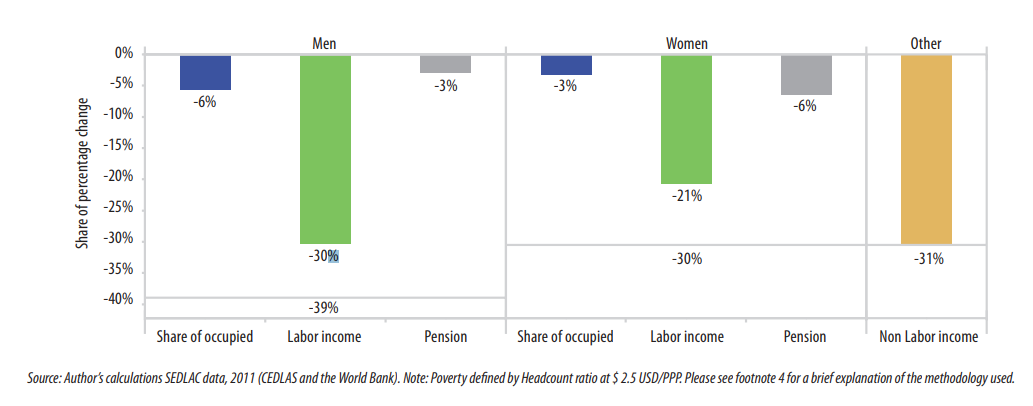 The ESMAP Gender and Energy Program has evolved over the years
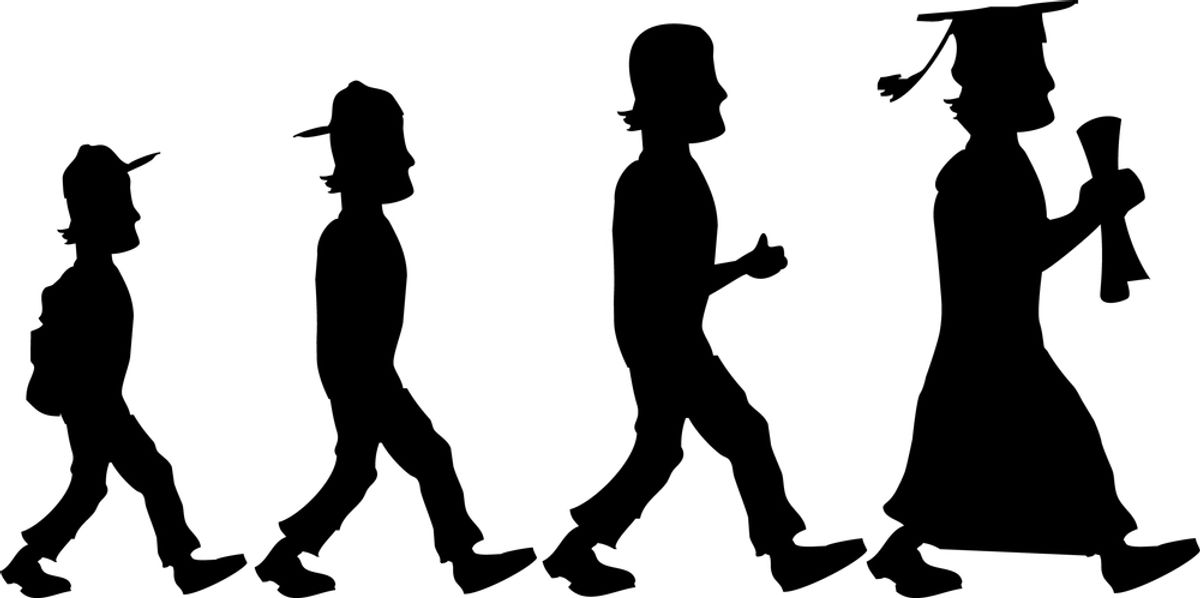 Very general gender issues
In depth and contextual gender analysis, actions and monitoring tools
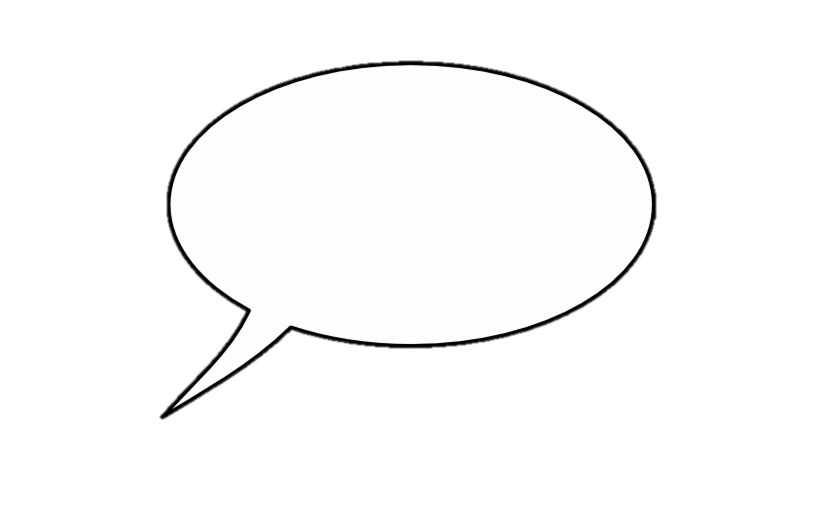 Here’s How It Started
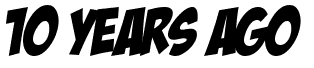 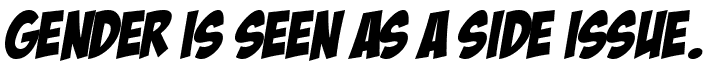 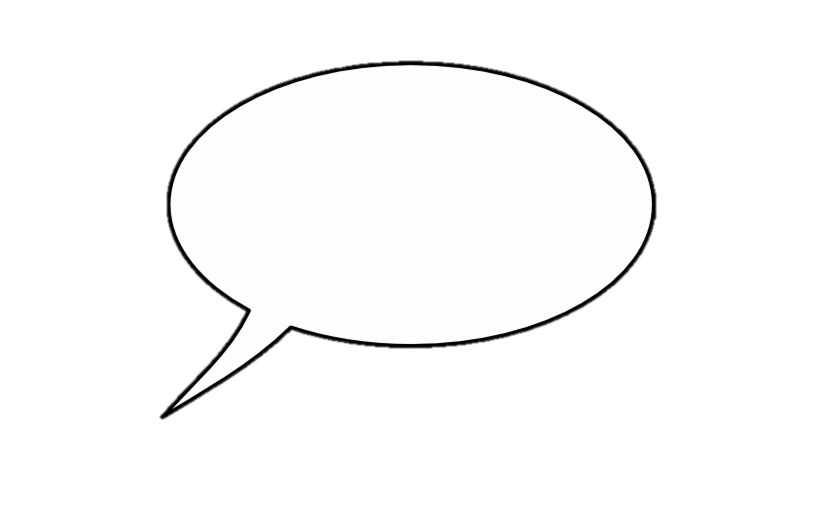 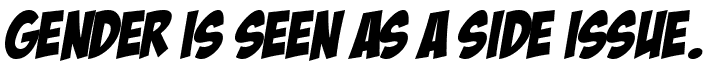 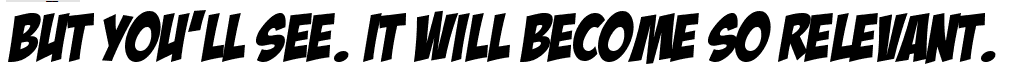 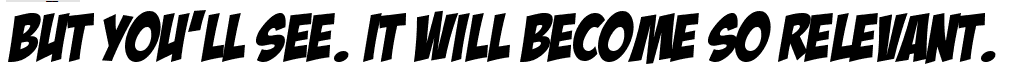 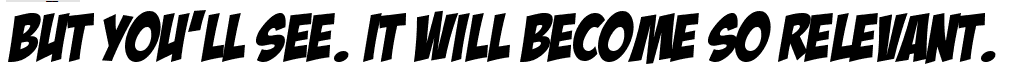 The ESMAP Gender and Energy Program has evolved over the years
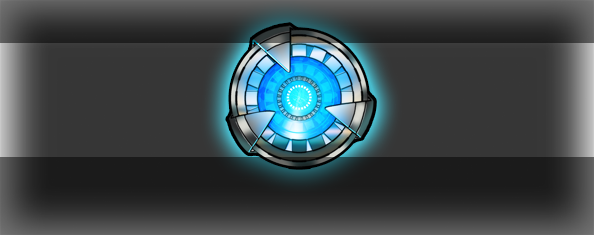 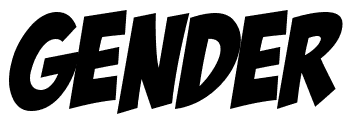 ESMAP 
BUSINESS PLAN
She was right! 
Gender is now a central part of our Business Plan
The Story is not Linear
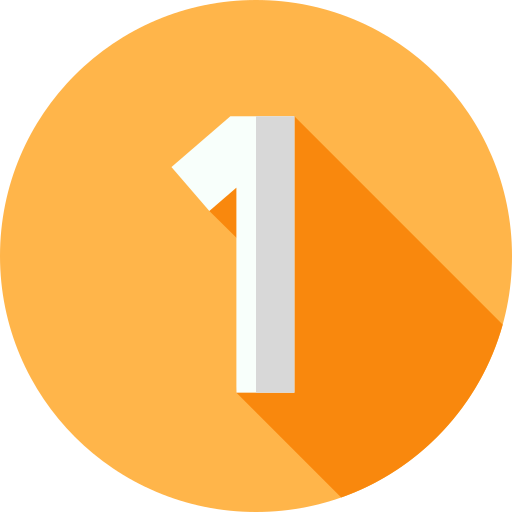 Now we have initiatives and teams in all 6 WB regions
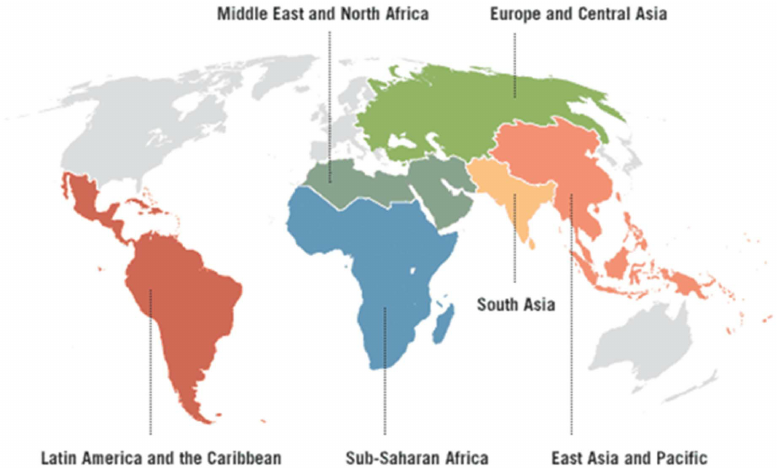 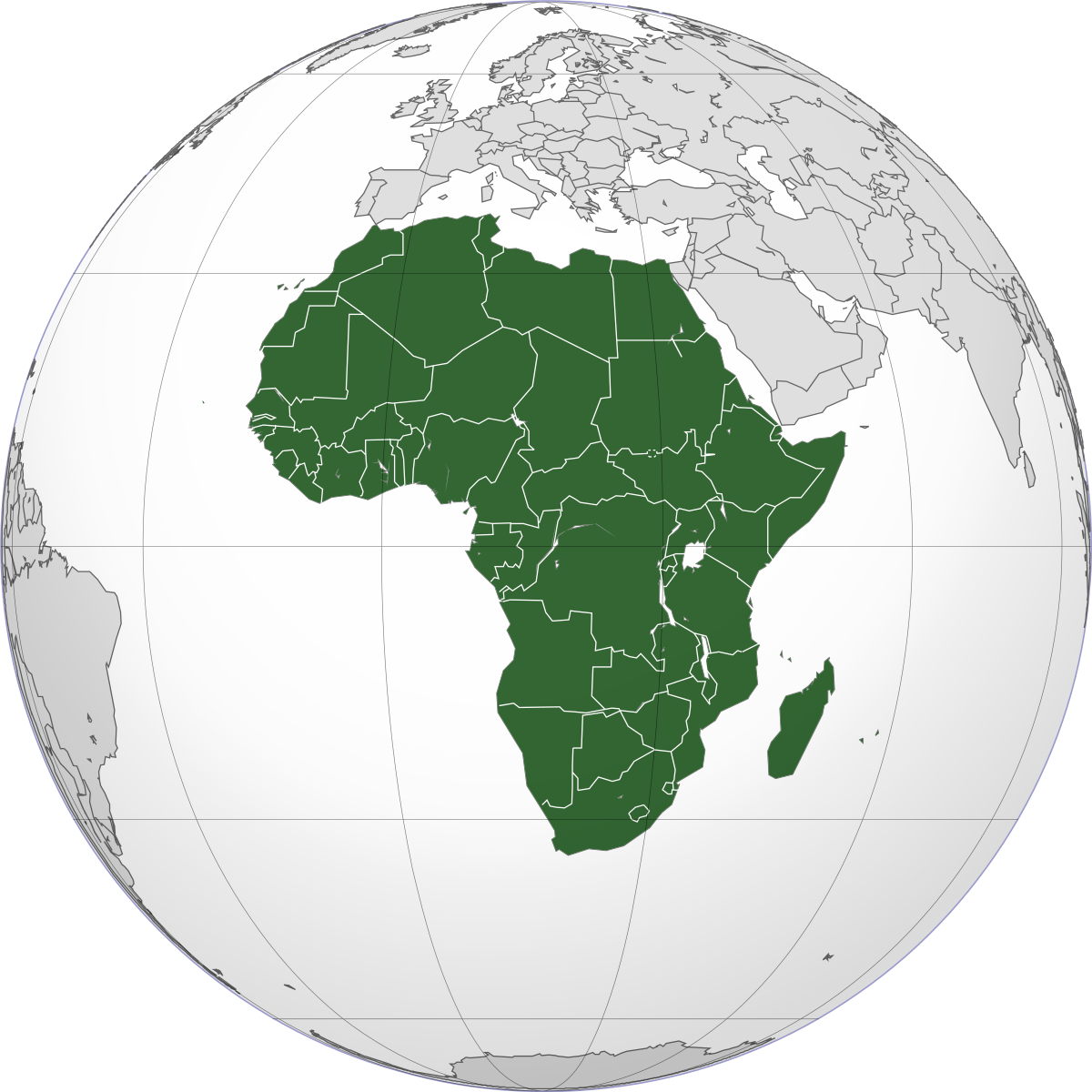 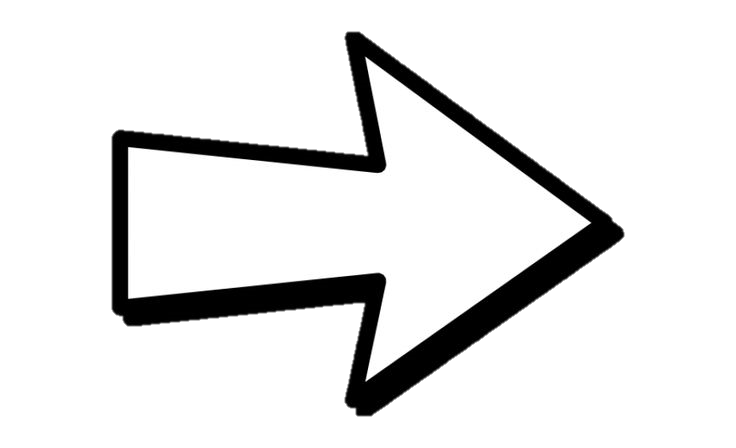 We started with a 
pilot project in 
the Africa region
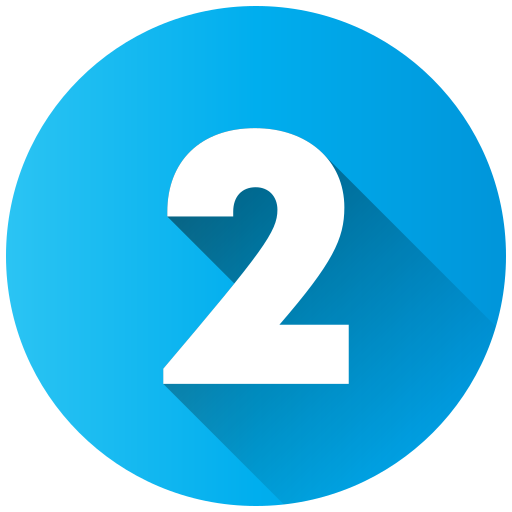 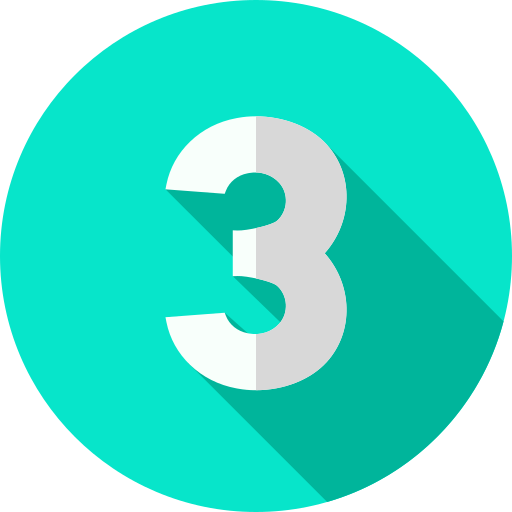 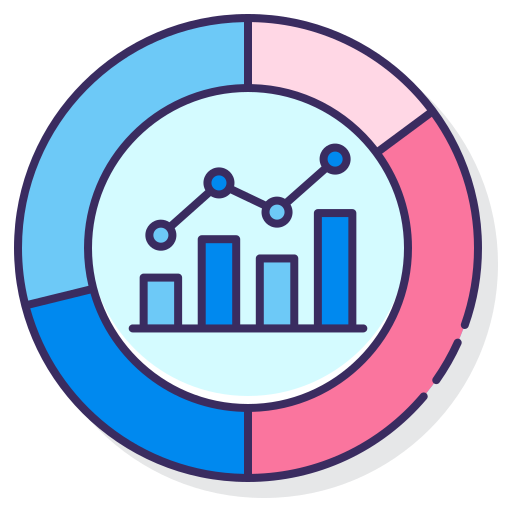 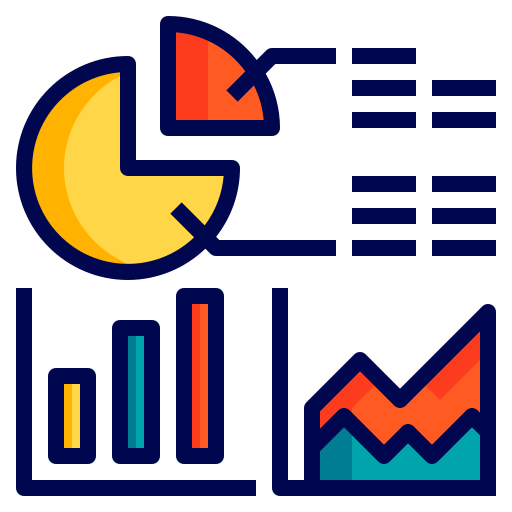 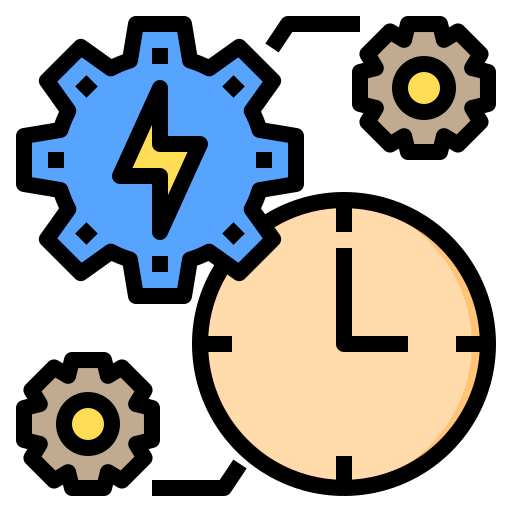 Inclusion of indicators that monitor how we are contributing to improve gender equality.
Activities and actions that seek to close the specific gender gaps.
Contextual assessments associated to energy operations
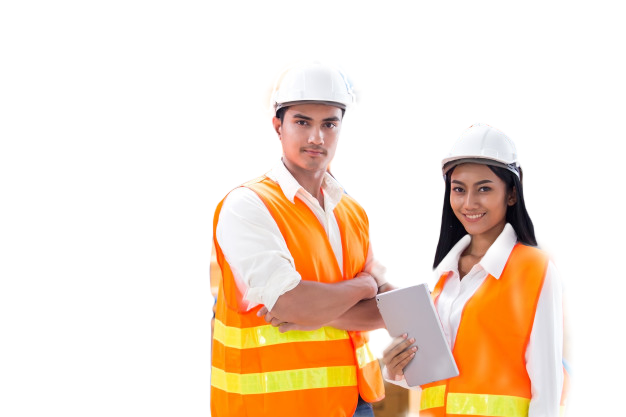 We Have Set Priorities and Goals
ESMAP’s Gender and Energy program works  through 3 pillars:
Women’s Employment and Leadership
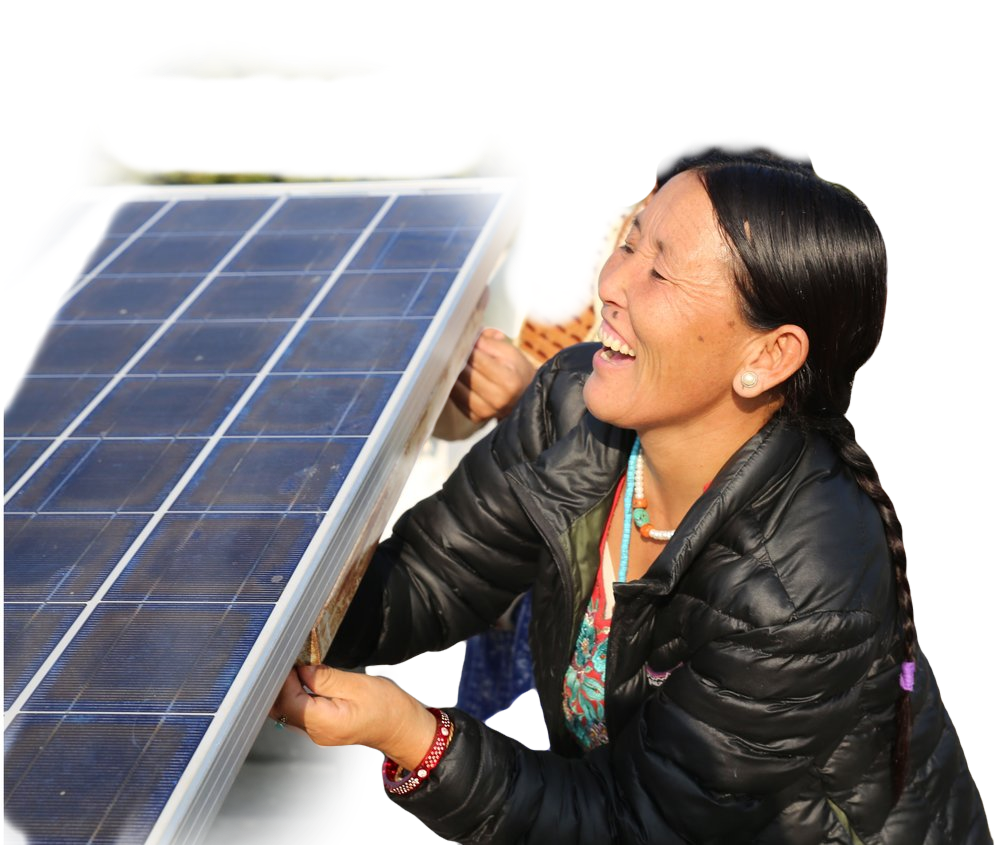 Women’s Productivity  and Livelihoods
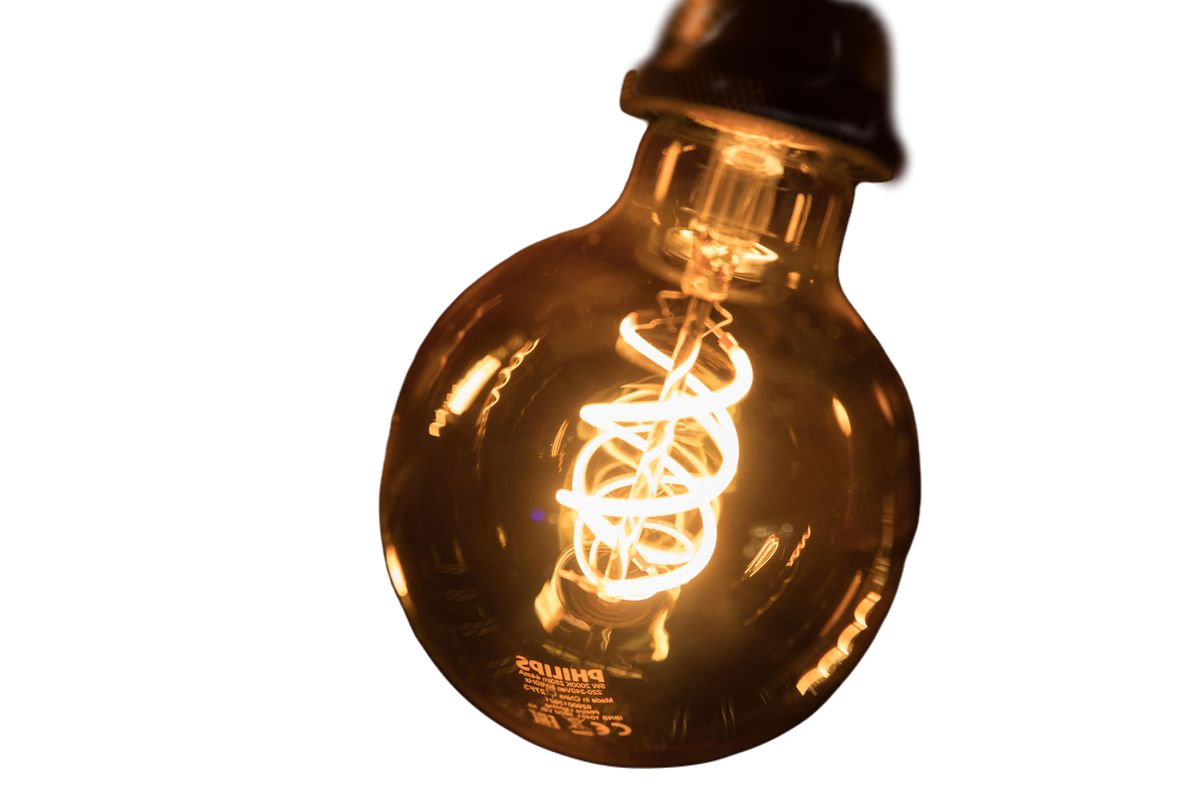 Women’s Access to Modern Energy Services
Operational technical support. 

Producing new cutting-edge knowledge and data & information.

Advocacy, and consolidation & creation of partnerships. 

Special focus on SIDS countries and Women's employment in RE.
How do we do it?
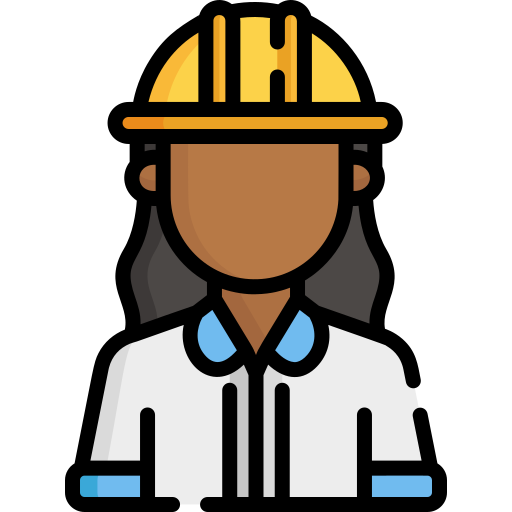 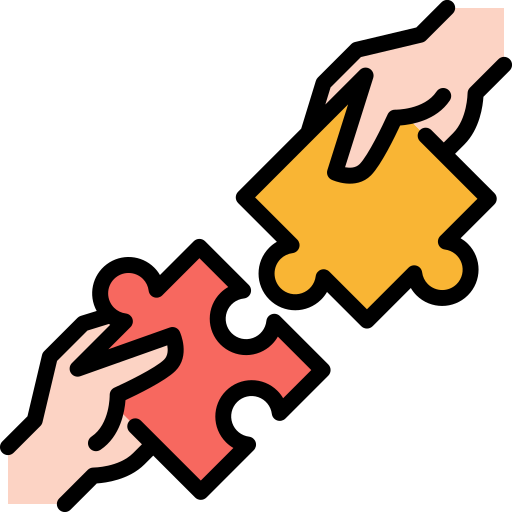 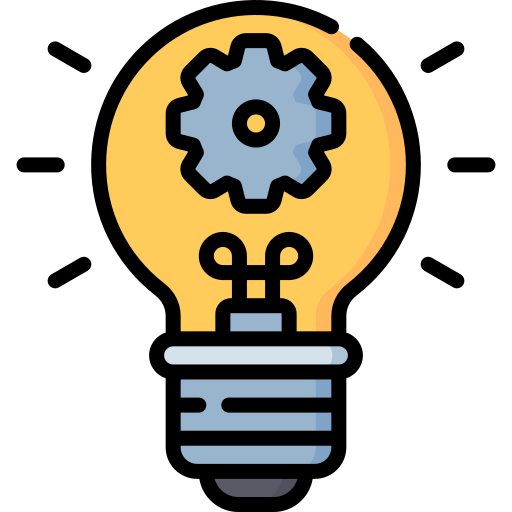 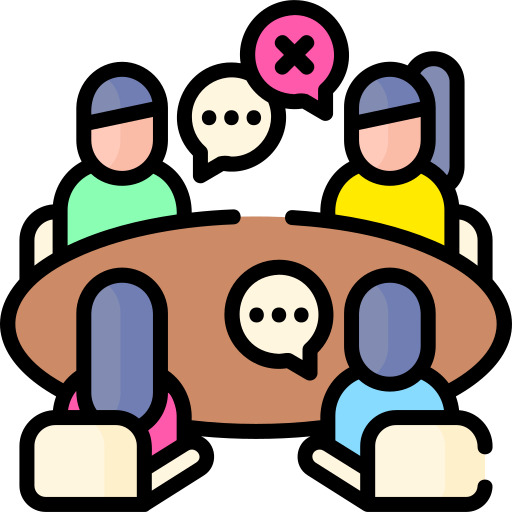 Producing new cutting-edge knowledge and data & information.

We know there are persistent knowledge gaps.
Operational technical support. 

We participate as team members in lending operations.
Advocacy, and consolidation & creation of partnerships. 

We know we need to collaborate.
Special focus on SIDS countries and Women's employment in RE.
We Ensure Quality and We deliver
Energy  and Gender Mainstreaming in Bank’s Lending Operations
(FY18-FY22)
But… there are Challenges We Are Trying to Solve
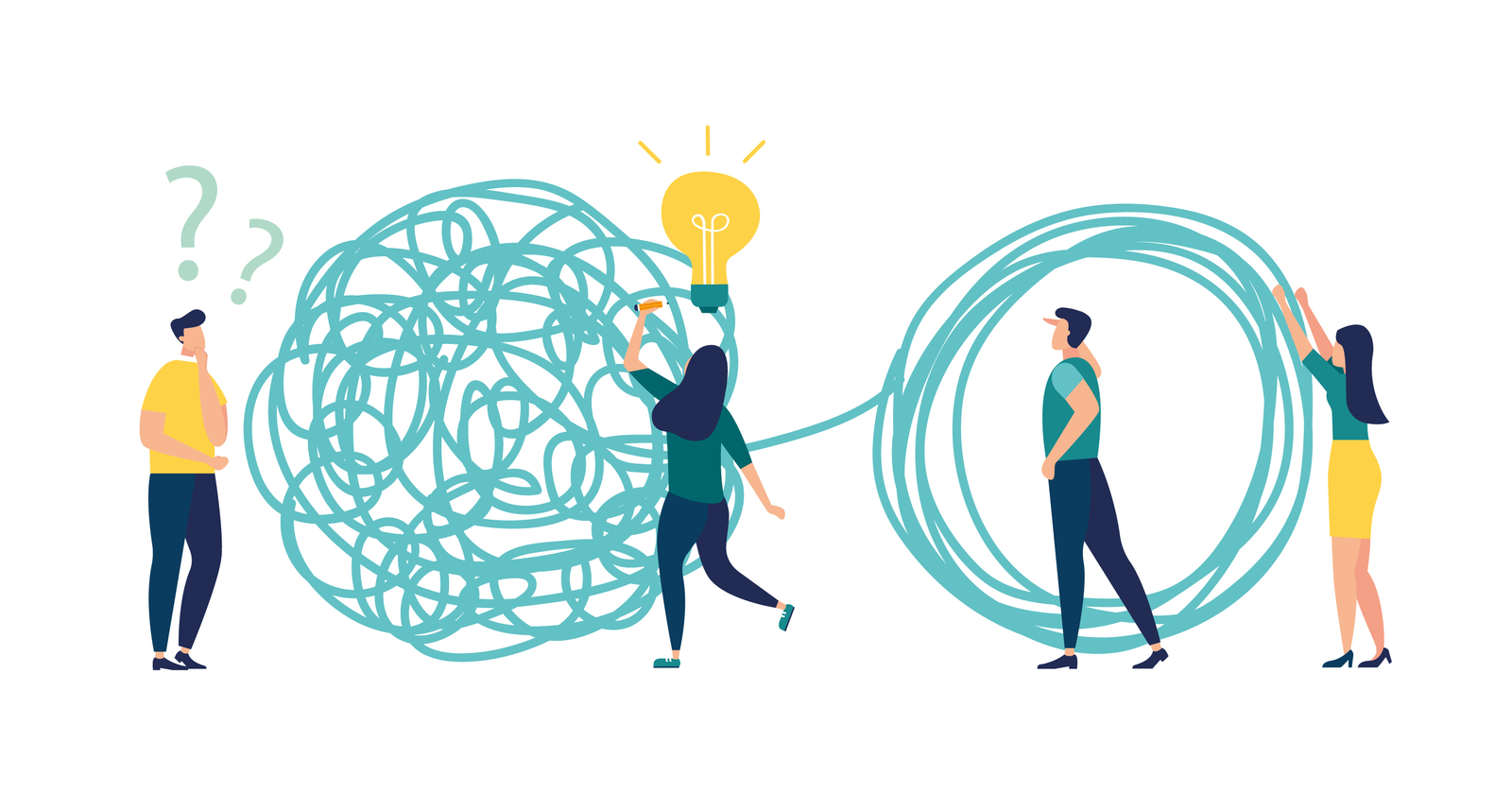 Cultural constraints.             Resources (financial and human).            How to position gender a priority
Methodologic issues.                       Lack of data.                     How to be innovative.